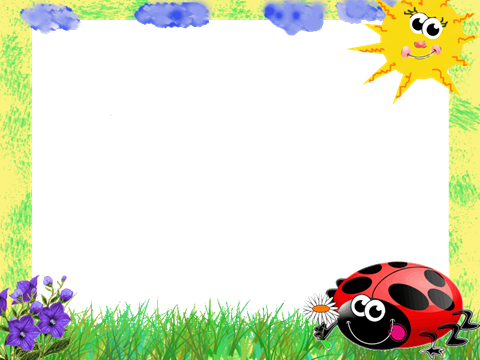 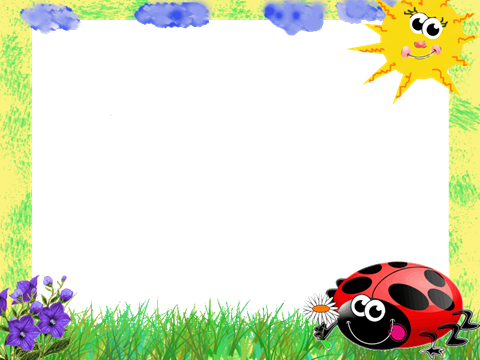 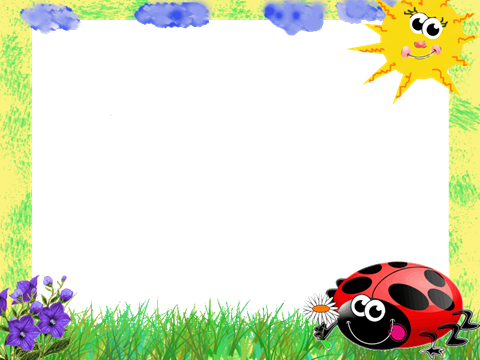 Проверь себя
16-10
7,4,10,12,3,0,14,6,3,5
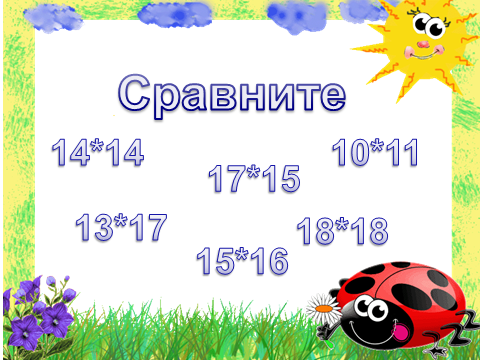 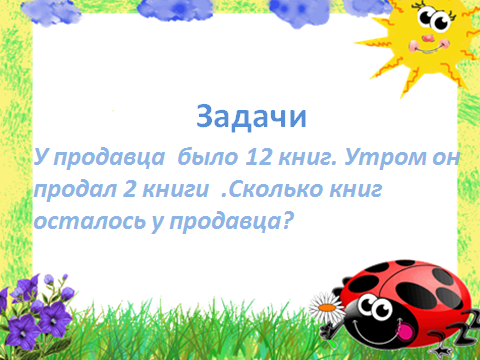 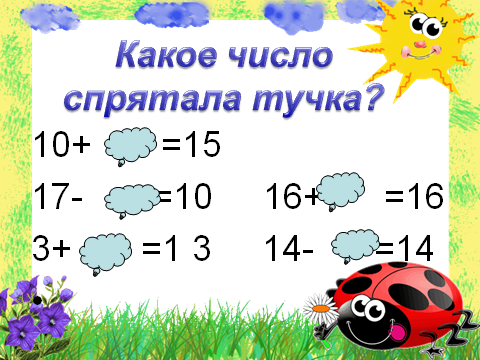 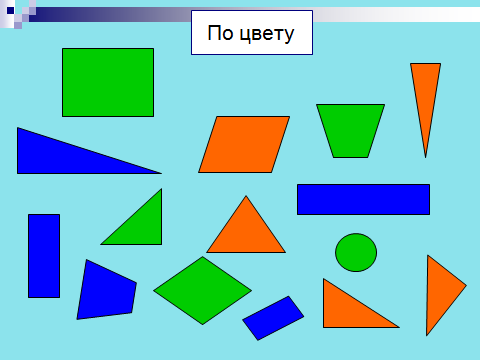 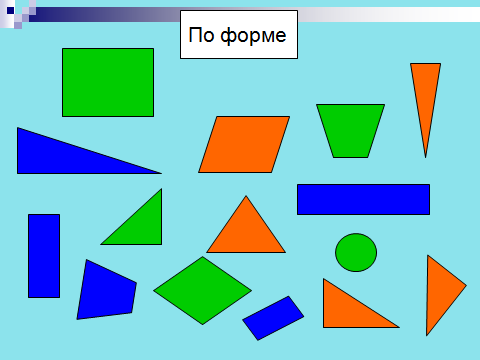 Задачки в стихах
7 воробышек спустились на грядки,
   Скачут и что-то клюют без оглядки.
   Котик - хитрюга внезапно подкрался,
   Мигом схватил одного и умчался.      Вот как опасно клевать без оглядки!
   Сколько теперь их осталось на грядке?
У нашей кошки 5 котят,
    В лукошке рядышком        сидят.
    А у соседской кошки – 3!
    Такие милые, смотри!
    Помогите сосчитать,
    Сколько будет 3 да 5?
Мурка, кошка-мышеловка,
     Съела 3 мышей в кладовке,
     И опять к норе подкралась.
     Цап! Еще одна попалась.
     Вот так Мурка! Сколько ей
     Удалось поймать мышей?